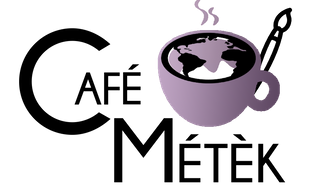 #3
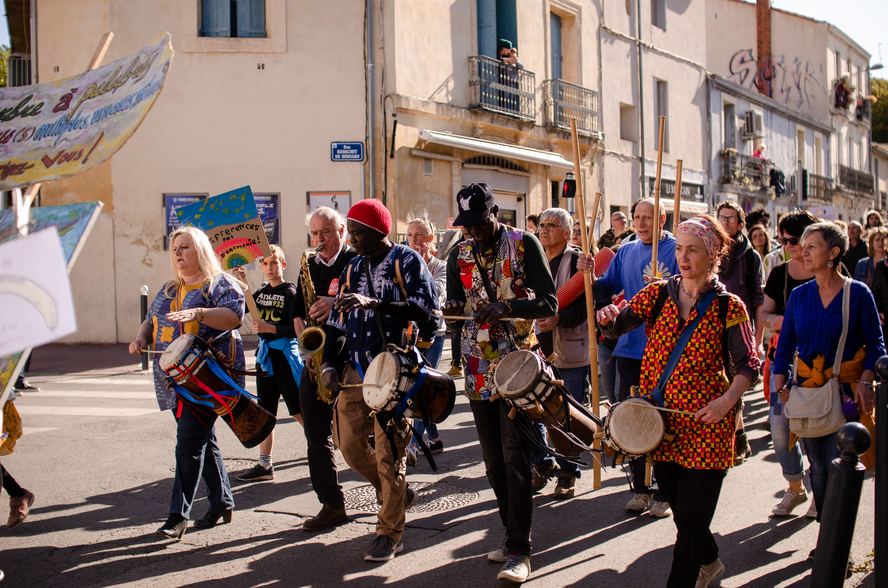 Musiques & 
danses métèques :
Carrefour d'influences métissées
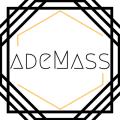 Question 1
De quel style de musique s'agit-il ?
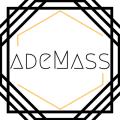 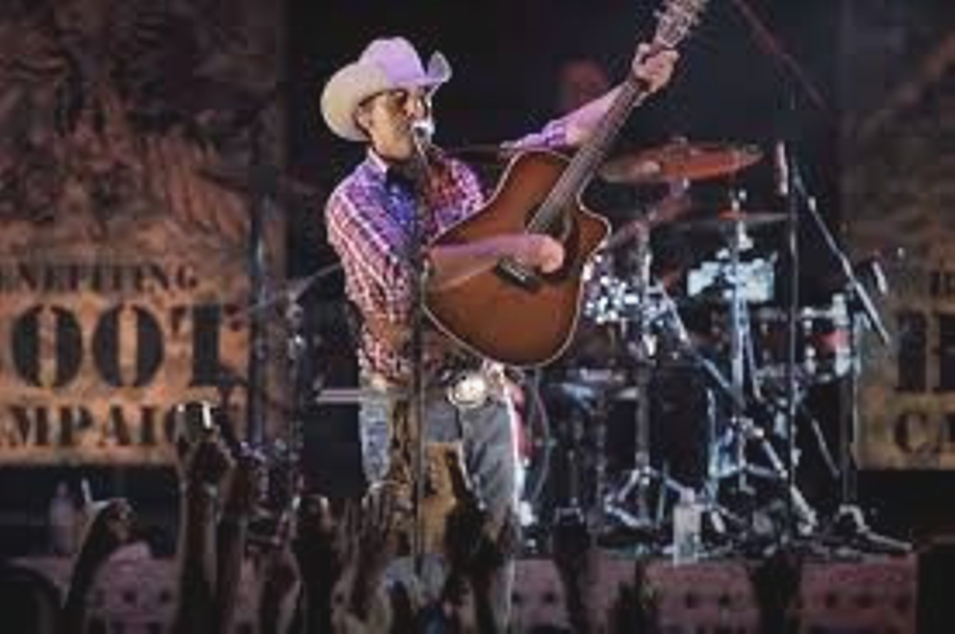 Réponse
La country !
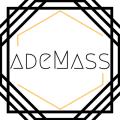 Question 2
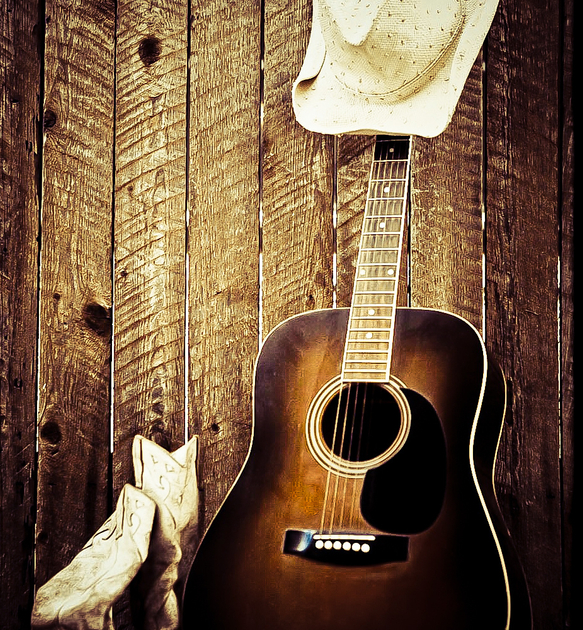 Citez 3 influences musicales de la country
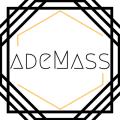 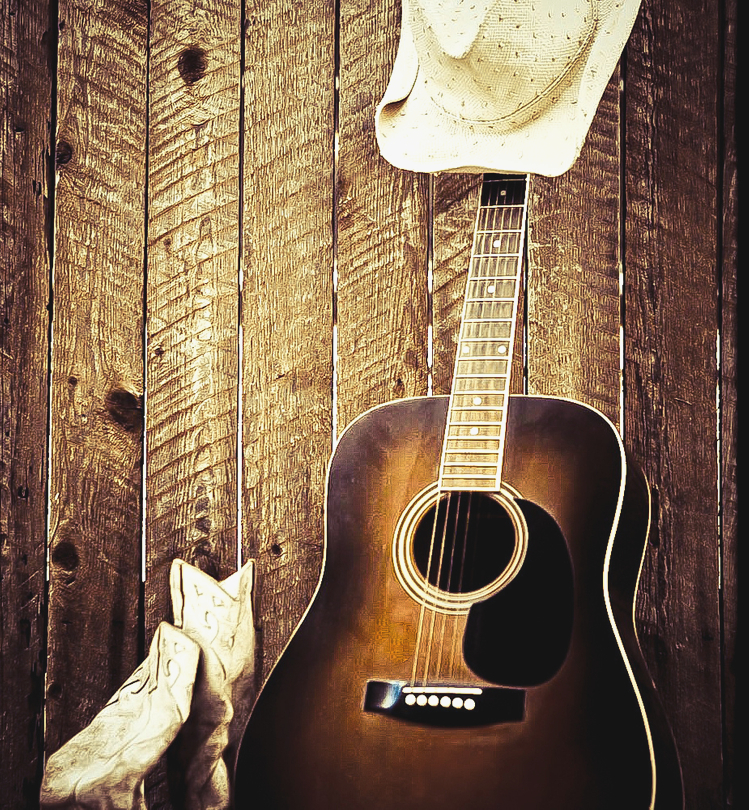 Réponse
Musiques irlandaises, gospel noir américain, blues, Italie , Hawaï,
polka, yodel...
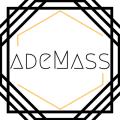 Question 3
Quelles sont les 5 influences principales du flamenco ?
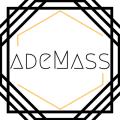 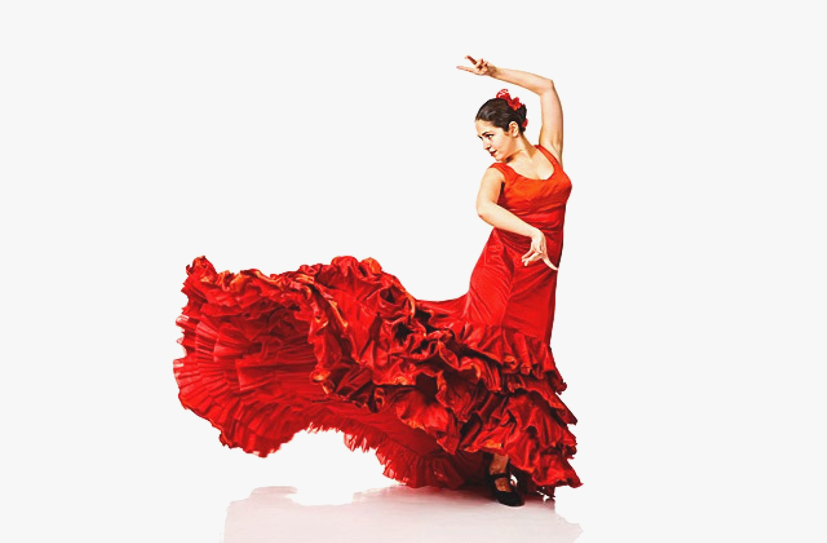 Réponse
Espagnoles, orientales, indiennes, de l'antiquité romaine, d'Amérique Latine
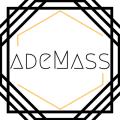 Question 4
Où sont nées la musique et la danse salsa ?
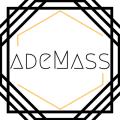 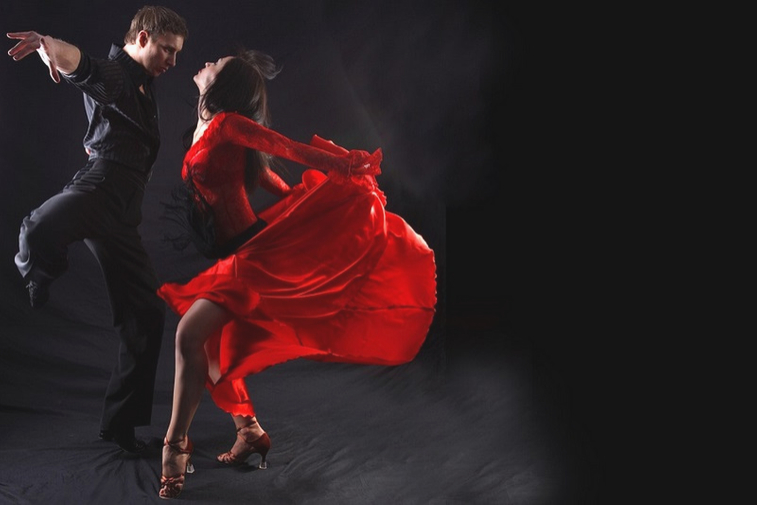 Réponse
New York dans les années 60's 
/ Origine cubaine
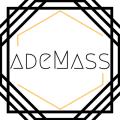 Question 5
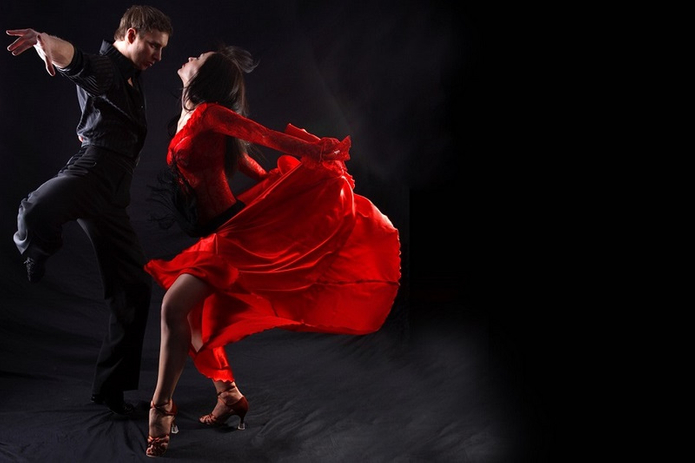 Quelles sont les 5 influences majeures de la salsa ?
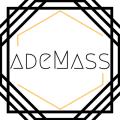 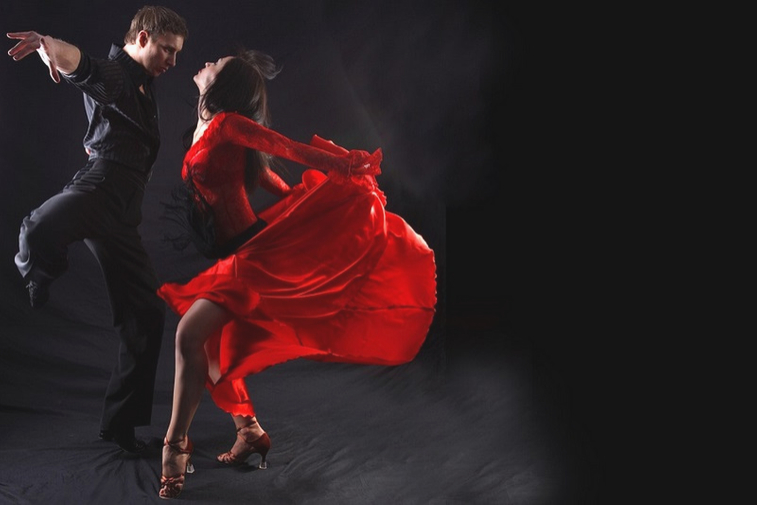 Réponse
Africaines, andalouses, françaises, new-yorkaises, portoricaines
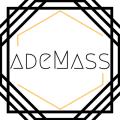 Question 6
De quel style musical 
s'agit-il ?
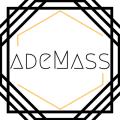 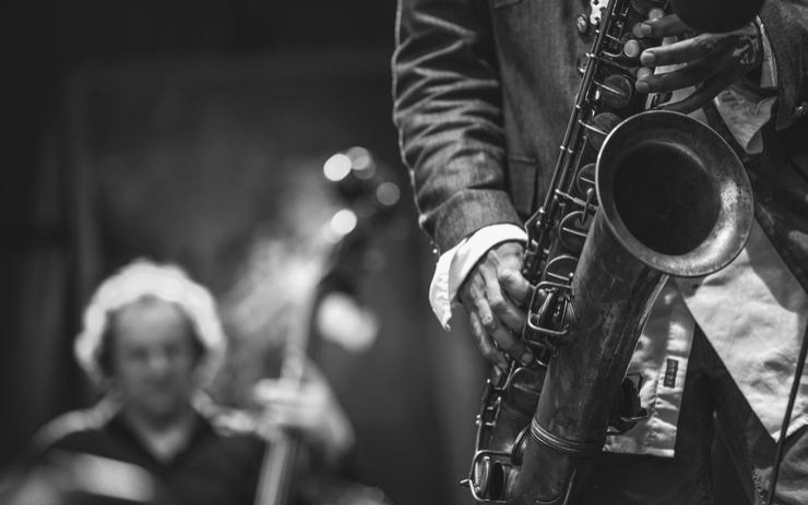 Réponse
Du Jazz !
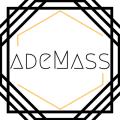 Question 7
De quel style musical 
s'agit-il ?

De quel pays vient-il ?
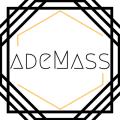 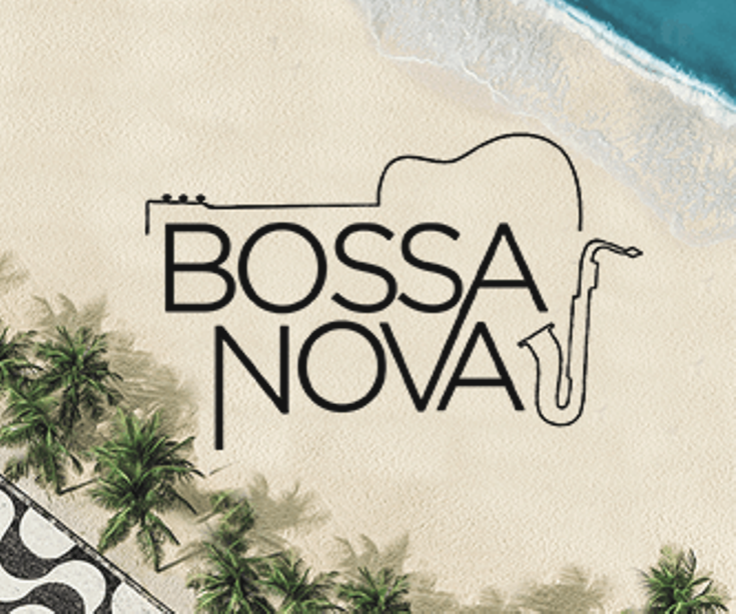 Réponse
La bossa nova du Brésil !
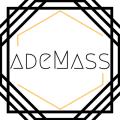 Question 8
De quel style musical s'agit-il ?

De quelle région du monde 
vient-il ?
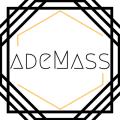 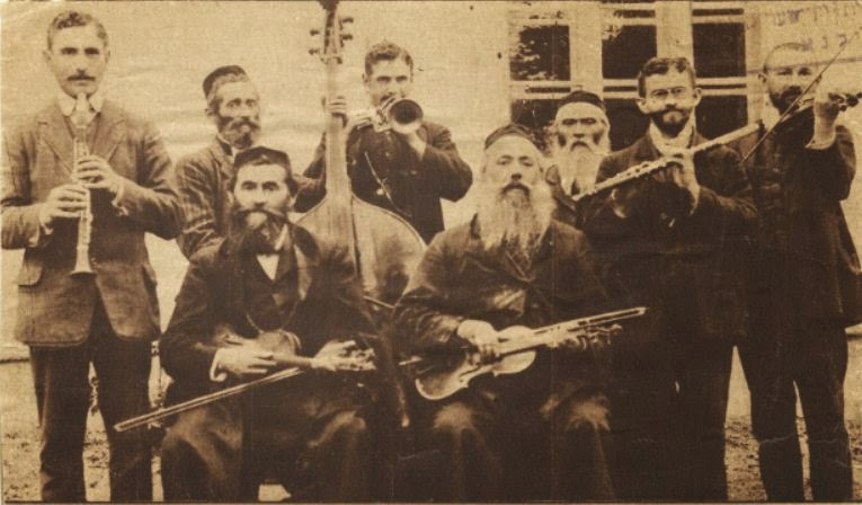 Réponse
Du klezmer d'Europe de l'est
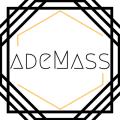 Question 9
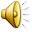 Trouvez le titre du morceau 
et le groupe interprète
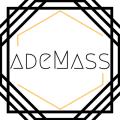 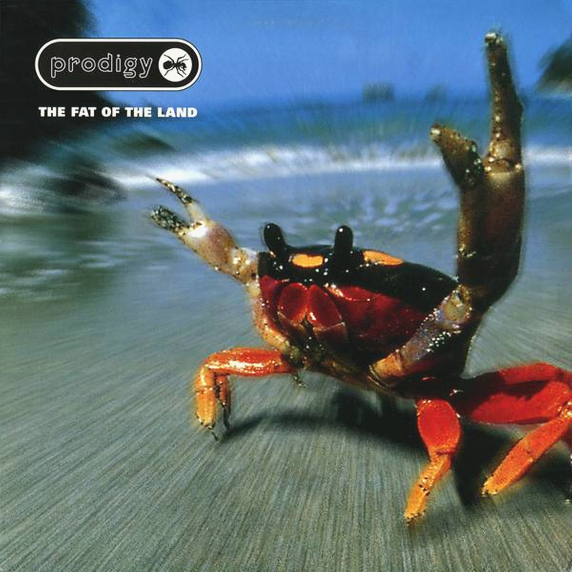 Réponse
The Prodigy - Smack my bitch up
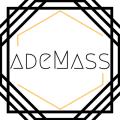 3
1
Question 10
Quels samples retrouvons-nous 
dans les morceaux de Prodigy ?
2
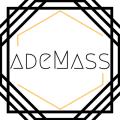 Réponse
1 et 2 !
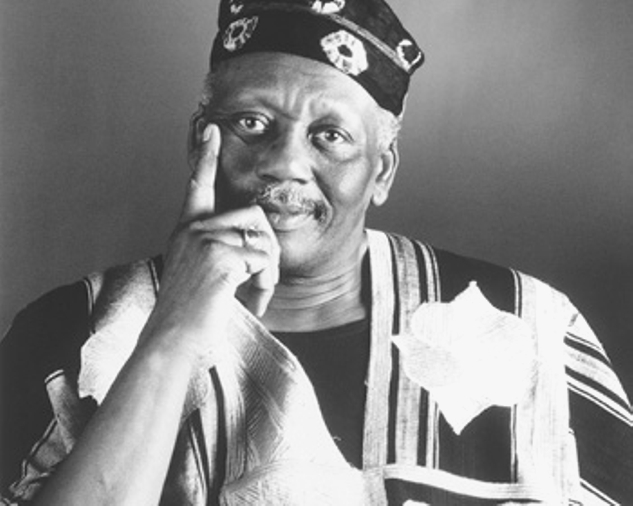 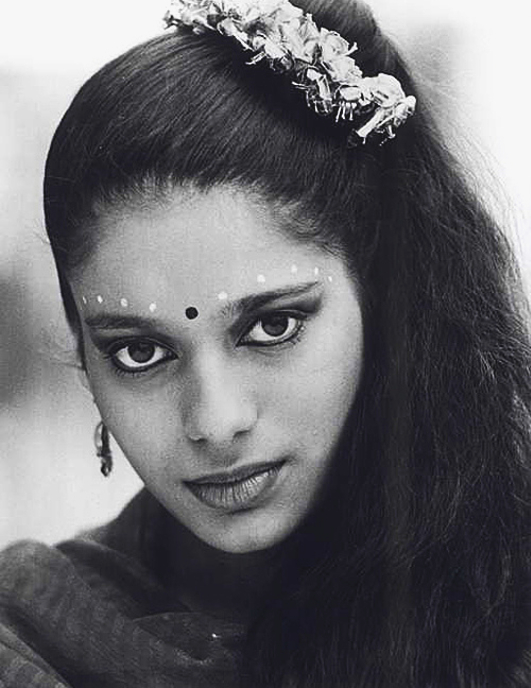 Randy Weston
Sheila CHandra
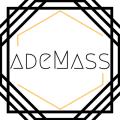 Question 11
En quelle année et dans quel 
pays est né le Hip-hop ?
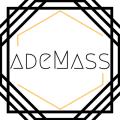 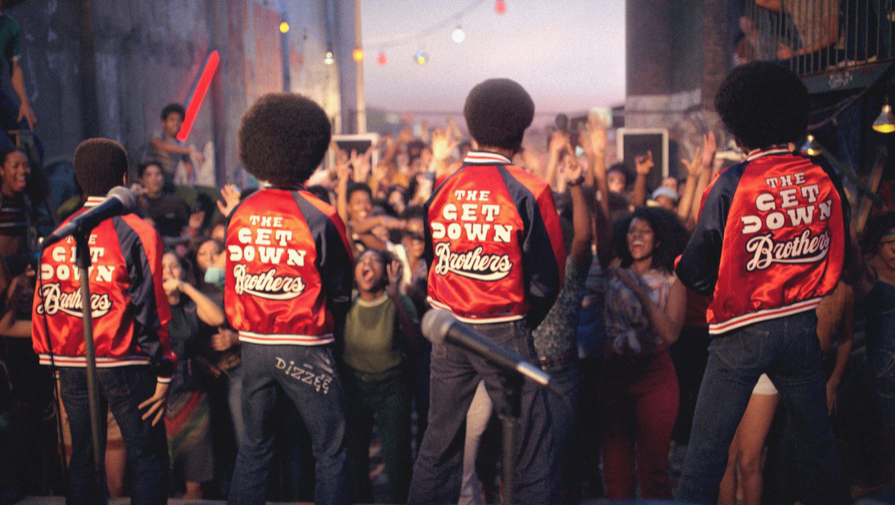 Réponse
Milieu des années 70, 
New-York - quartier du Bronx
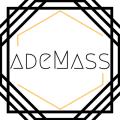 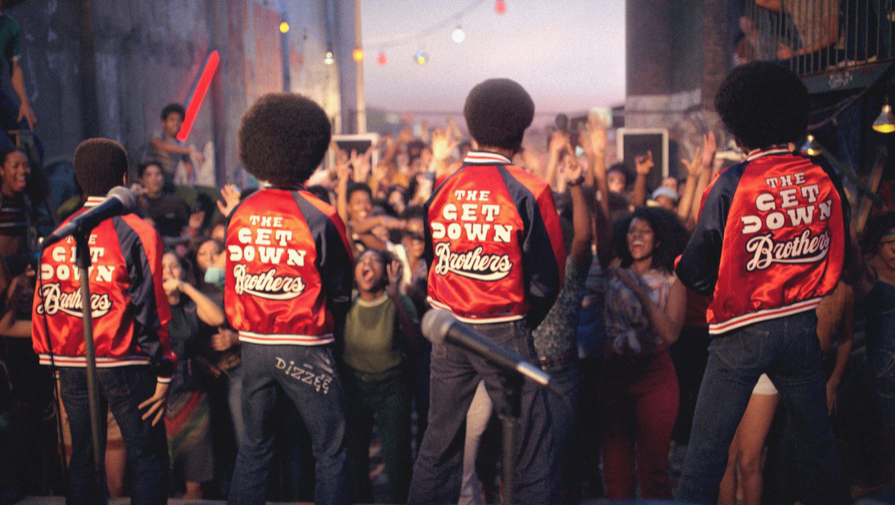 Question 12
Quelles formes peut prendre 
la culture hip-hop ?
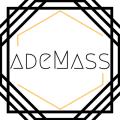 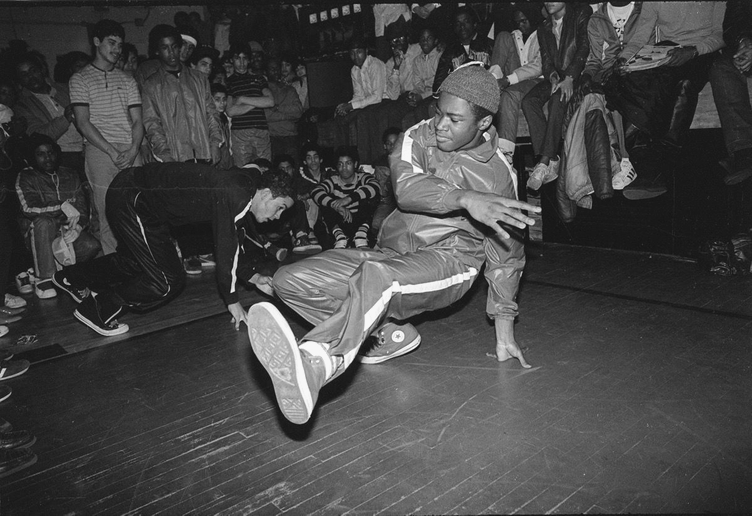 Réponse
Rap, codes vestimentaires,
danse, arts plastiques...
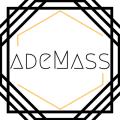 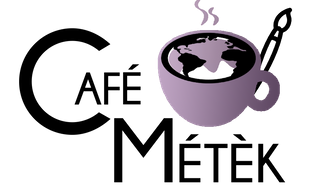 #3
Merci pour votre participation
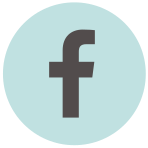 Facebook
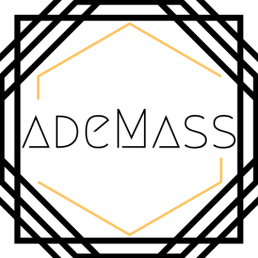 @ADEMASS